Effective Elements of public speaking
“PVLEGS”
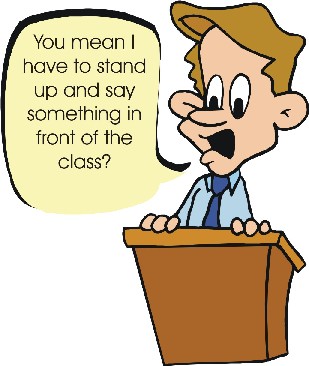 Poise
Voice
Life
Eye Contact
Gestures
Speed
Poise
Appear calm and confident
Avoid distracting behaviors
Voice
Speak every word clearly
Use a “just right” voice
life
Express passion and emotions in your voice
Eye Contact
Connect visually with the audience
Look towards each audience member
Gestures
Use appropriate hand movements
Move your body (don’t be stiff)
Have an expressive face
Speed
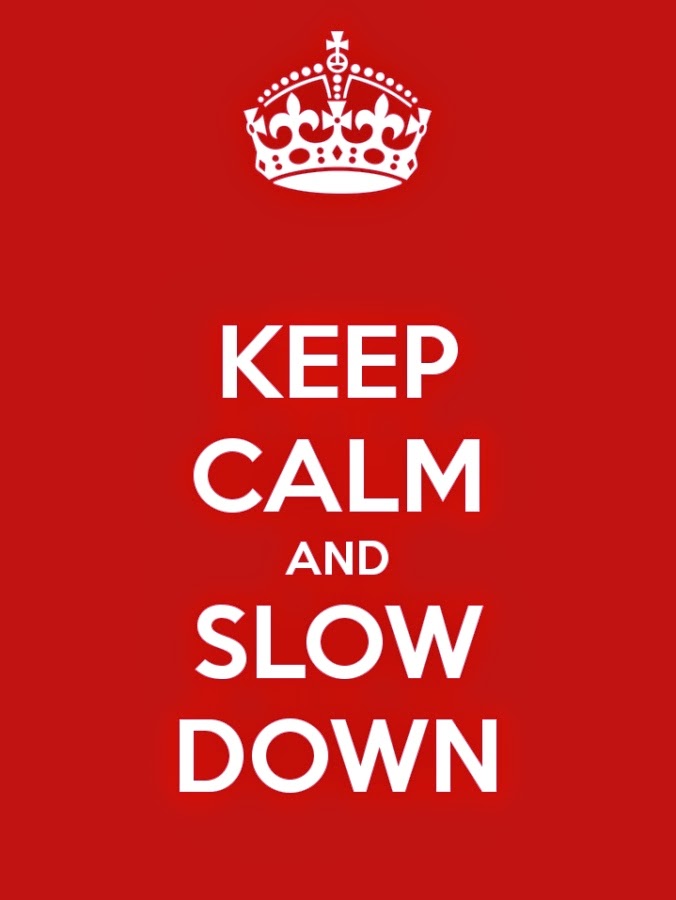 Talk with appropriate speed
Use pauses for effect and emphasis